ГБПОУ «Тольяттинский медколледж» Специальность  Лабораторная диагностика   Квалификационный экзамен   ПМ.01 «Выполнение морфологических лабораторных исследований первой и второй категории сложности»Практические задания
Преподаватель Фесенко И.С.
Практические задания№3 При осмотре гистологических препаратов необходимо определить:1. Окраску препарата.2. Представленный в препарате орган (ткань).
Кликни на номер задачи, внимательно посмотри и дай ответ
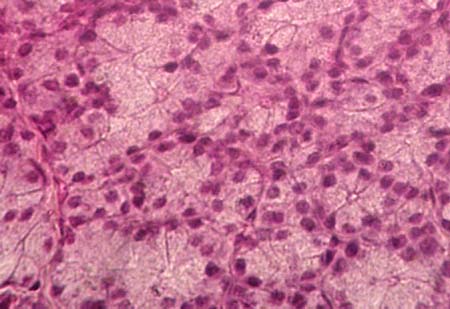 1.
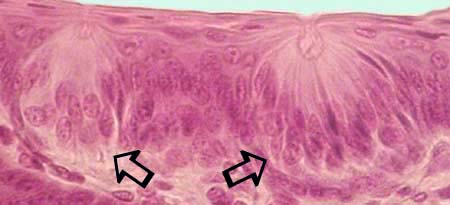 2.
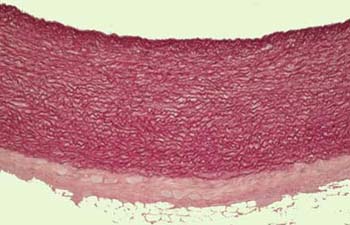 3.
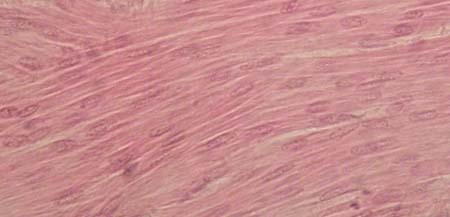 4.
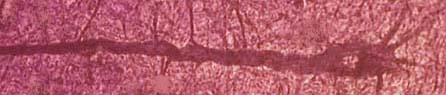 5.
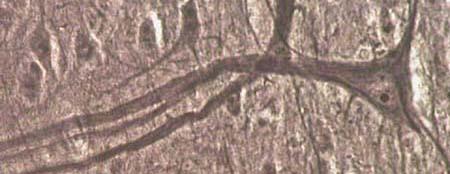 6.
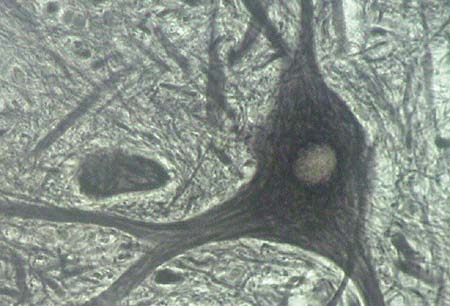 7.
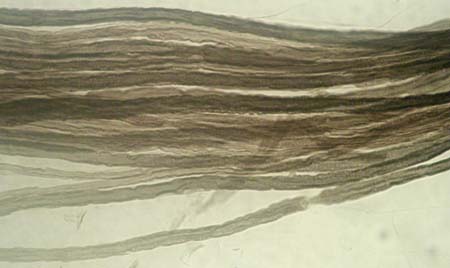 8.
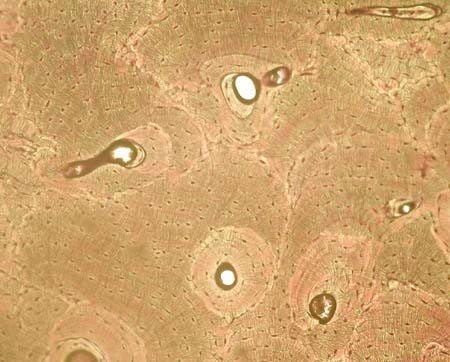 9.
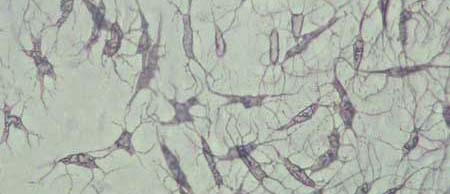 10.
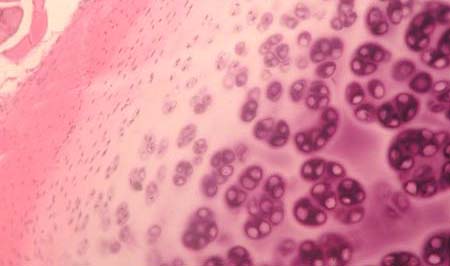 11.
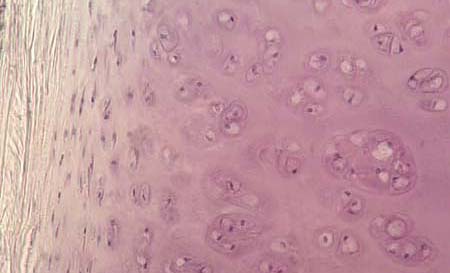 12.
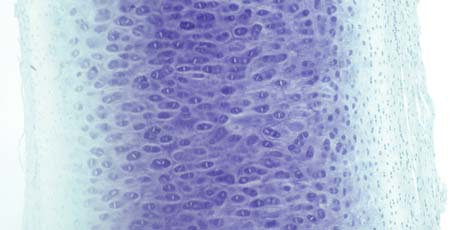 13.
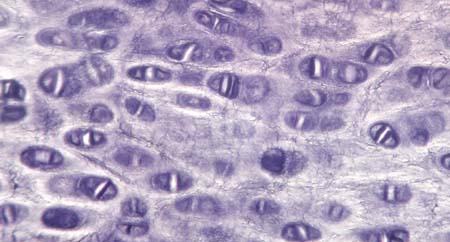 14.
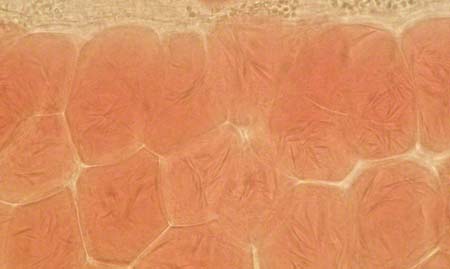 15.
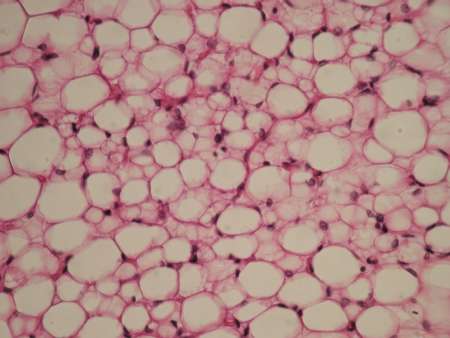 16.
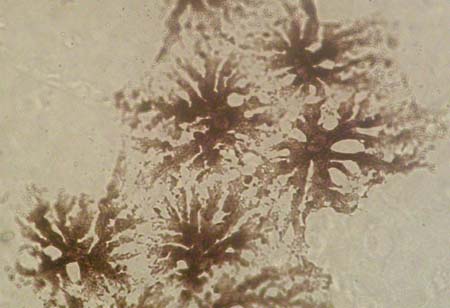 17.
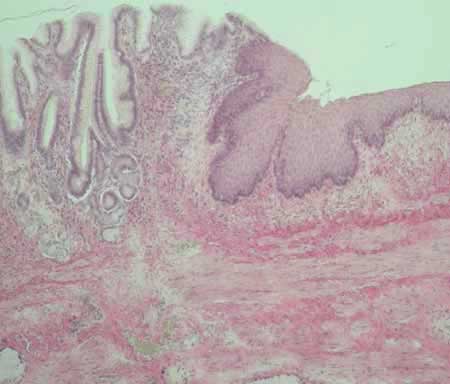 18.
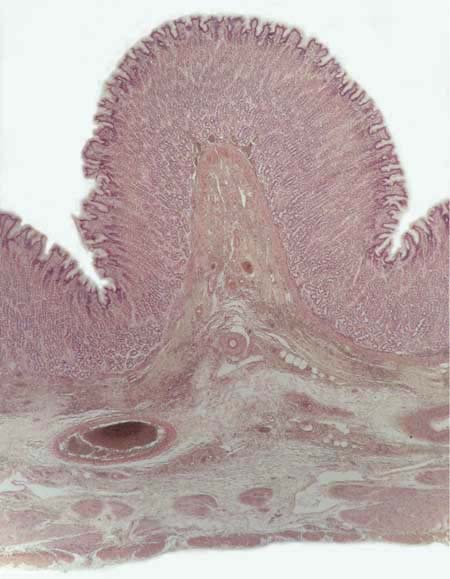 19.
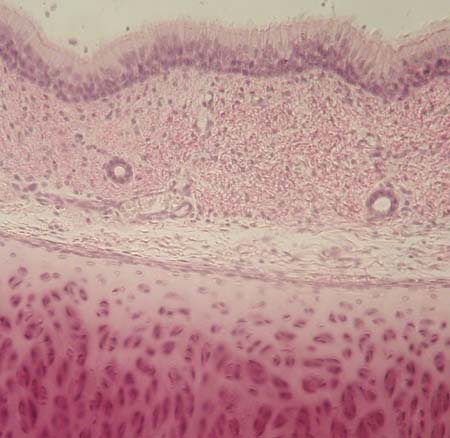 20.
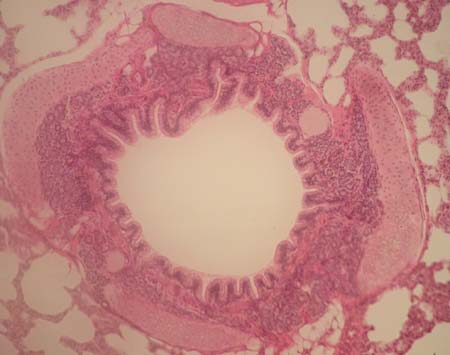 21.
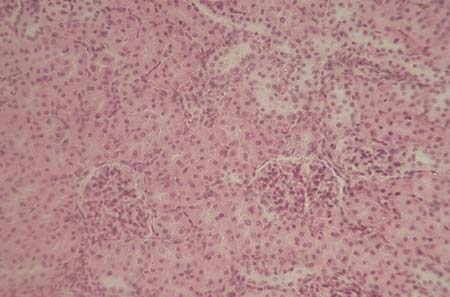 22.
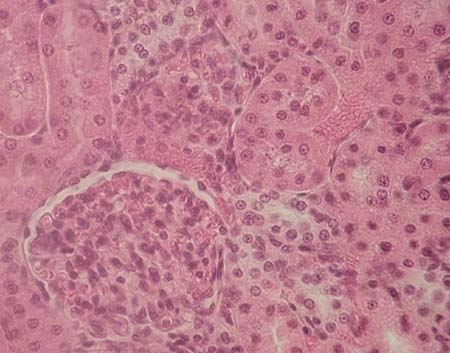 23.
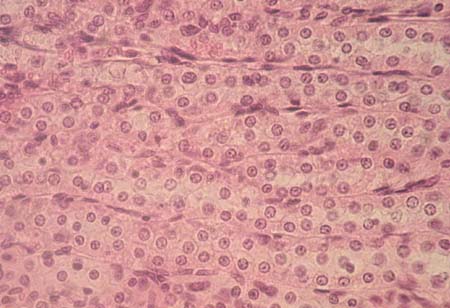 24.
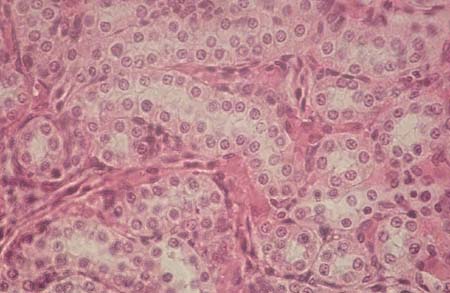 25.
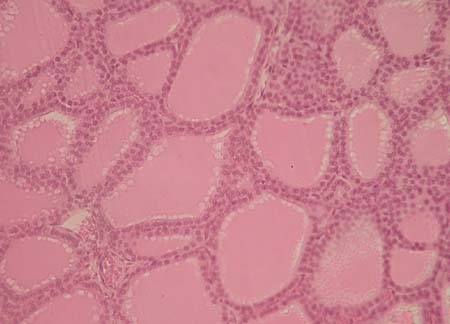 26.
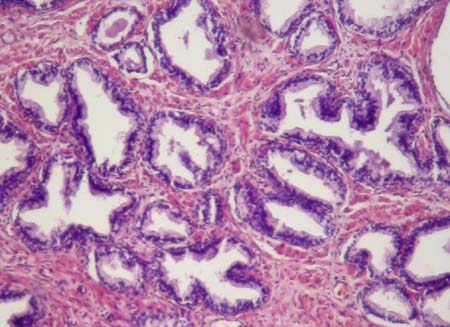 27.
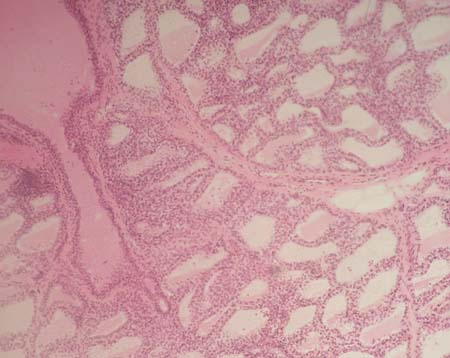 28.
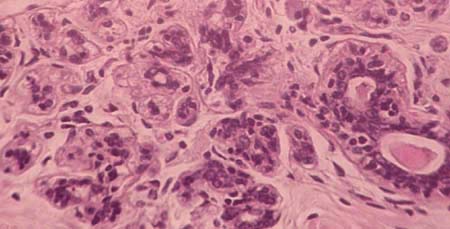 29.
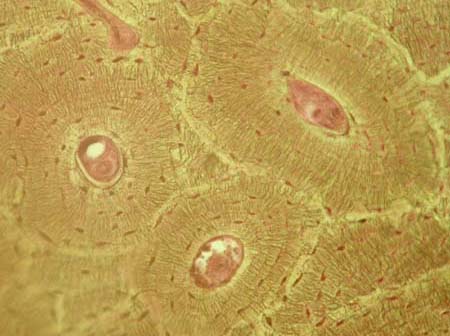 30.
При подготовке материала к данному заданию использовался материал сайта
http://a-gunin.ru/histol/index.htm
АТЛАС МИКРОФОТОГРАФИЙ
ГИСТОЛОГИЯ в таблицах и схемах